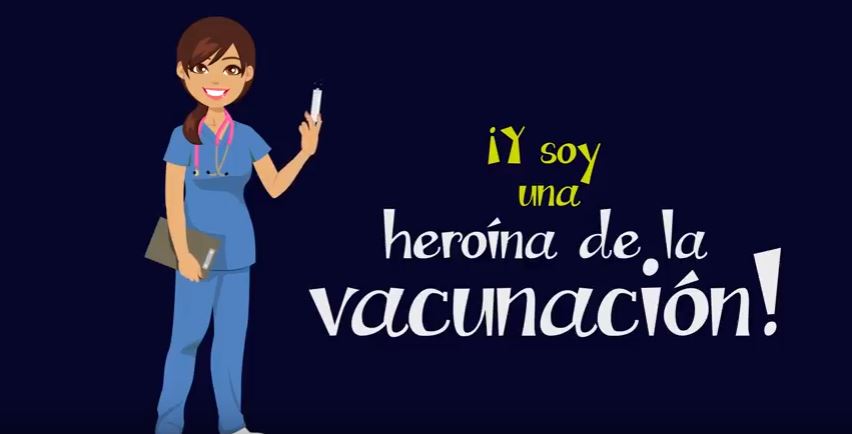 ¡Se un héroe de la vacunación!
En el tercer video animado, la OPS invita a los trabajadores de la salud a continuar siendo esos héroes anónimos, para mantener al sarampión y la rubeola fuera de las Américas.  Se puede acceder al video aquí:
https://www.youtube.com/watch?v=7MULaMEEDPo